Организация деятельности учащихся с интеллектуальными нарушениями при реализации индивидуального обучения
Подготовила: Пенькова О.А.учитель начальных классов МКОУ СОШ №47ВКК
Методические рекомендации к проведению занятий (уроков)
Методические рекомендации к проведению занятий (уроков)
Практические методыИгры можно проводить:
Практические методы – наибольший эффект в коррекционно-педагогической работе с    детьми с интеллектуальными нарушениями  дает сочетание наглядных и практических методов обучения
Наглядные методы
Наглядные методы
Словесные методы
В учебной работе с детьми с интеллектуальными нарушениями словесные методы обучения малоэффективны. Для детей характерны грубые нарушения речи, а многие из них к младшему школьному возрасту все еще остаются безречевыми. Это означает, что речь педагога, не может являться для обучающихся средством познания окружающего мира, инструкции и объяснения учителя не выполняют своей регуляторной функции. Позднее значение словесных методов возрастает, но и в дальнейшем они будут играть лишь вспомогательную роль по отношению к наглядным и практическим методам обучения.
Двигательная активность урока:
Основная установка при проведении занятий (уроков) с обучающимися этой категории – организация их активной практической деятельности. Вербальное обучение или основанное только на пассивном зрительном восприятии для этих детей неприемлемо.
Все обучение должно строиться на основе предметно-практической деятельности обучающихся, сопровождаемой речью, и быть направлено на выработку правильных представлений и практических умений.
Принципы обучения детей с выраженной интеллектуальной недостаточностью
Достижение целей обеспечивается решением следующих основных задач работы с детьми с интеллектуальными нарушениями:
Развитие всех психических функций и познавательной деятельности обучающихся в процессе обучения  и коррекция их недостатков.
Воспитание детей, формирование у них правильного поведения. Эмоциональное и коммуникативное развитие детей.
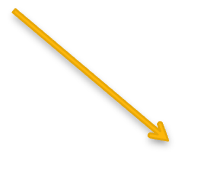 Трудовое обучение и подготовка к пассивным видам труда. Физическое воспитание. Самообслуживание.
Спасибо за внимание!